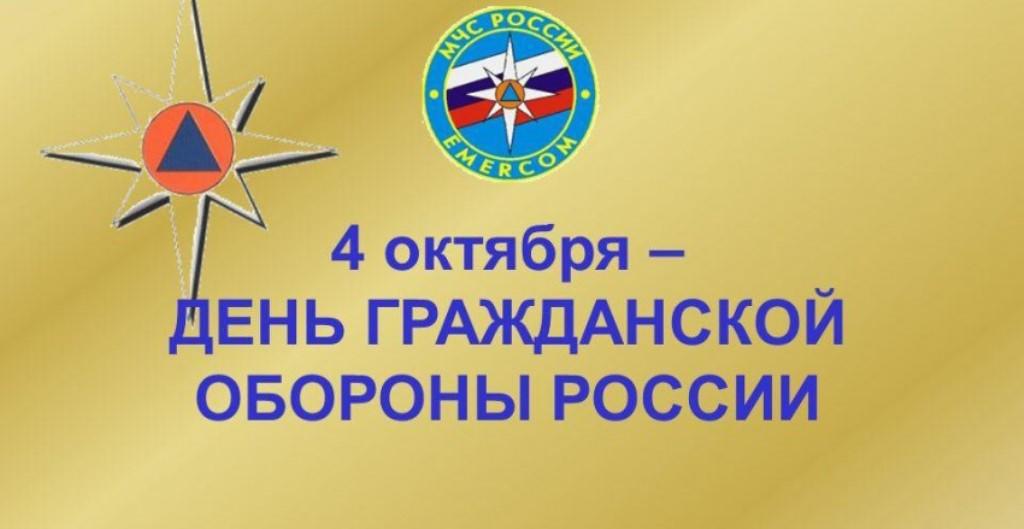 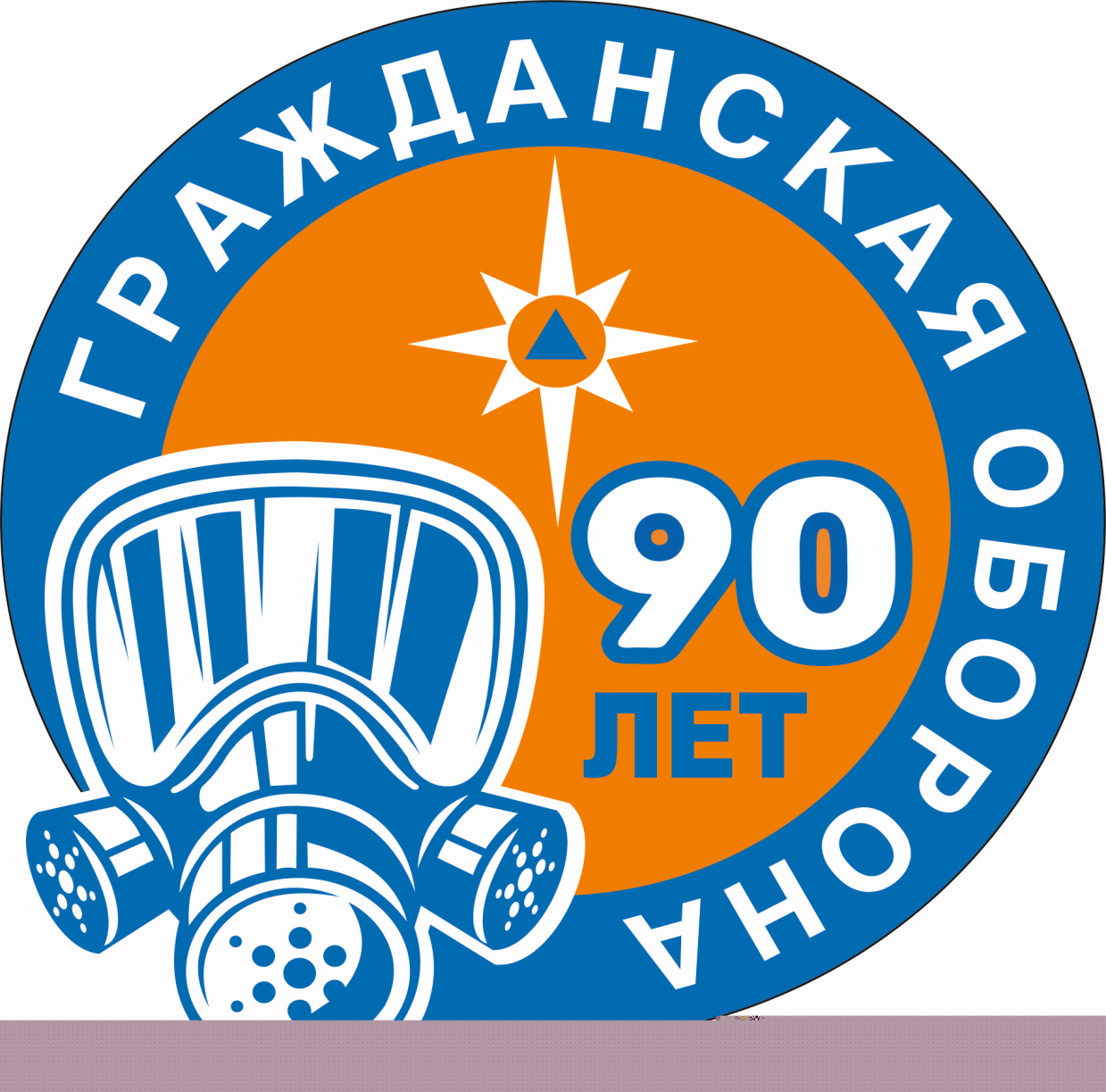 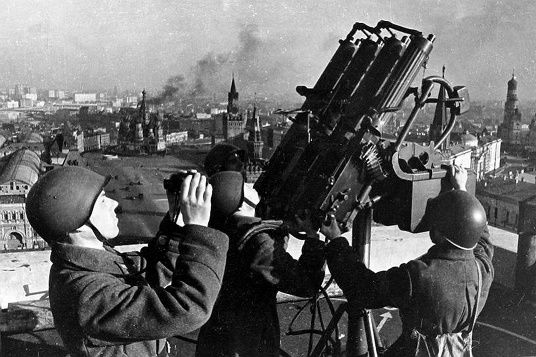 Появление и бурное развитие авиации, рост ее возможностей нанесения ударов по тыловым объектам страны стал причиной образования в Советском Союзе 4 октября 1932 года Местной противовоздушной обороны (МПВО).
         В послевоенный период на МПВО были возложены задачи оказания помощи в восстановлении народного хозяйства и раз­минирование на освобожденных территориях.
        В 1961 году МПВО была преобразована в гражданскую оборону СССР. Именно тогда и появился на свет всесоюзный лозунг «Это должен знать и уметь каждый!».
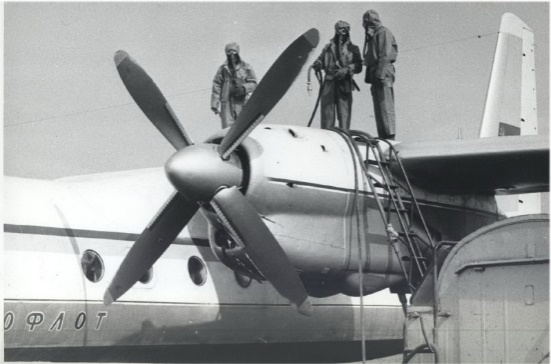 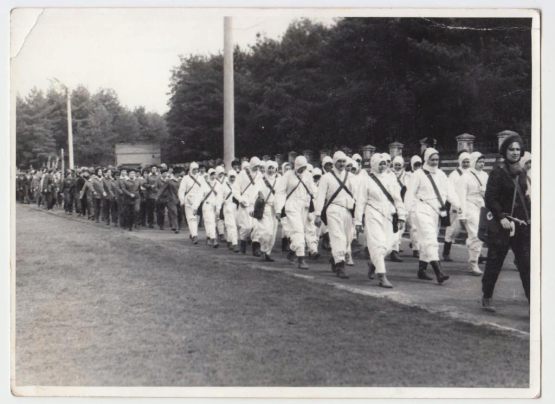 В это время были разработаны теоретические основы защиты насе­ления, а на территории всей страны осуществлен комплекс организационных, инженерно-технических, санитарно-гигиенических и дру­гих специальных мероприятий.                       
 В 1986 году, после аварии на Чернобыльской АЭС, постановлением правительства на гражданскую оборону были возложены задачи борьбы с природными и техногенными катастрофами.
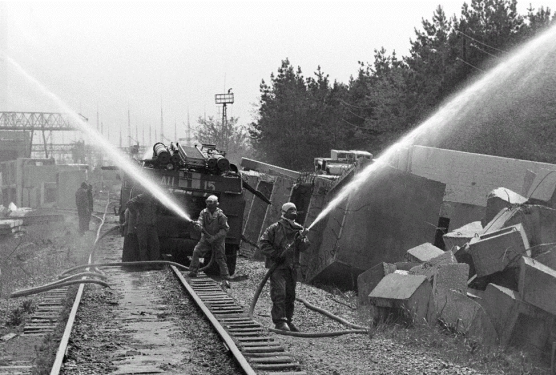 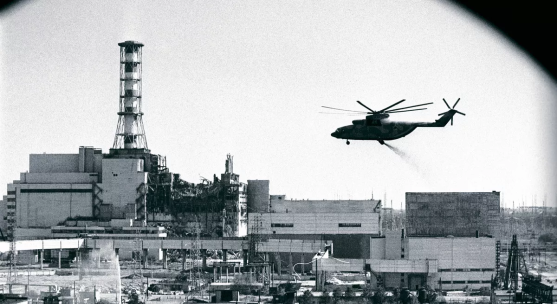 В ноябре 1991 года, после создания Государственного комитета Российской Федерации по делам гражданской обороны, чрезвычайным ситуациям и ликвидации последствий стихийных бедствий (ГКЧС России), войска гражданской обороны вошли в его состав.
        Сегодня гражданская оборона – это сложная, многопрофильная государственная структура, которая входит в общую систему обеспечения национальной безопасности Российской Федерации. Система решает широкий спектр задач по защите населения и территорий от чрезвычайных ситуаций мирного и военного времени. Сформирована и эффективно действует единая государственная система предупреждения и ликвидации чрезвычайных ситуаций (РСЧС), которая является национальной системой противодействия кризисным явлениям.
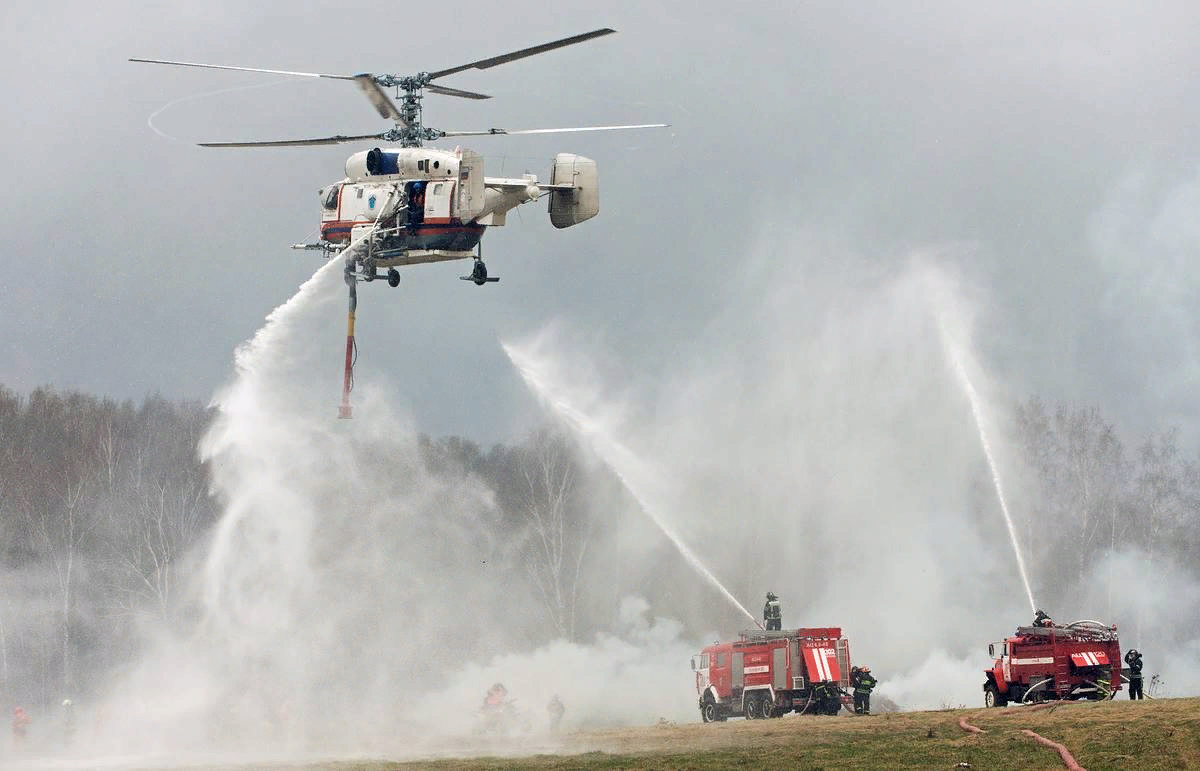 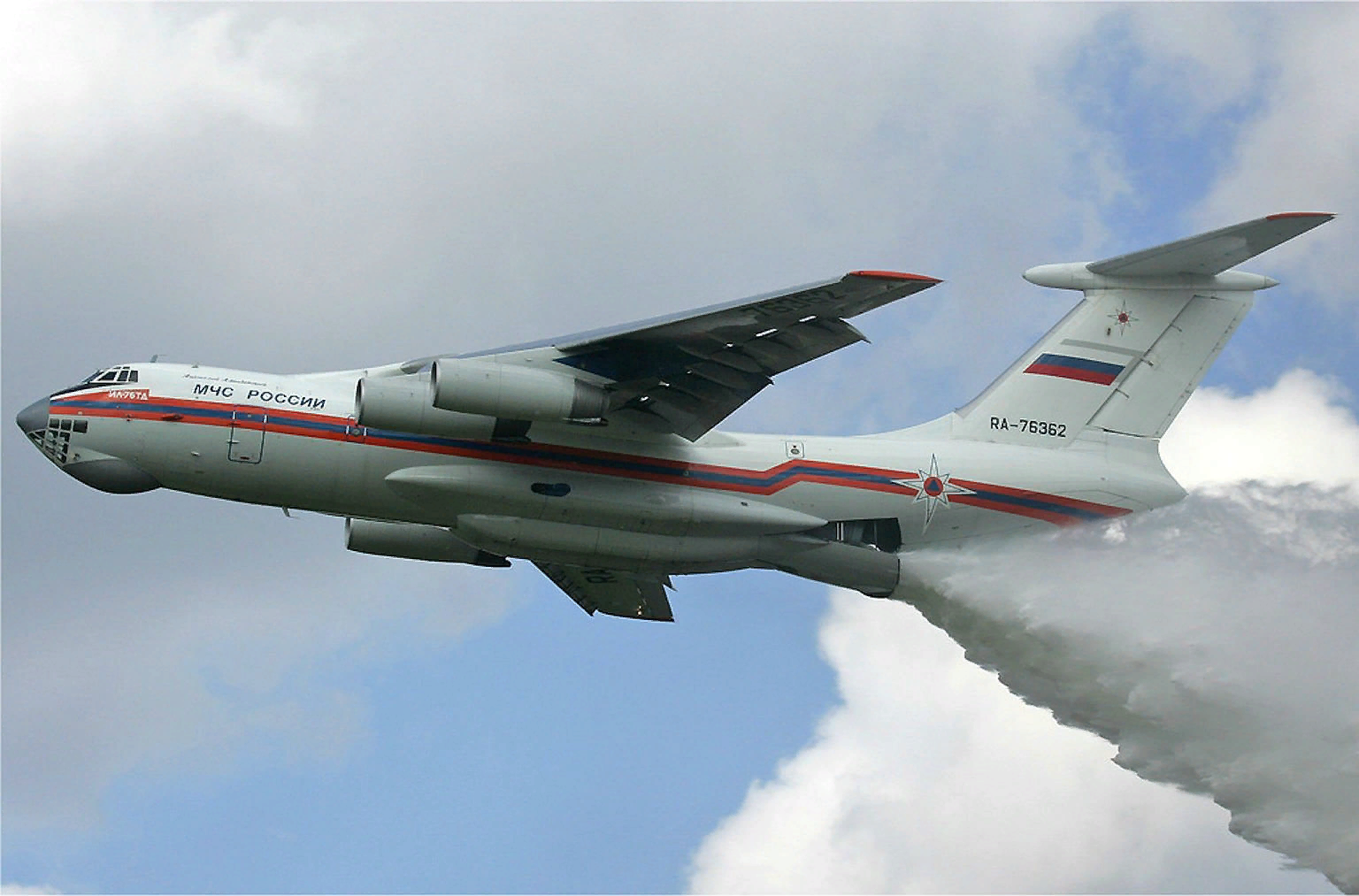 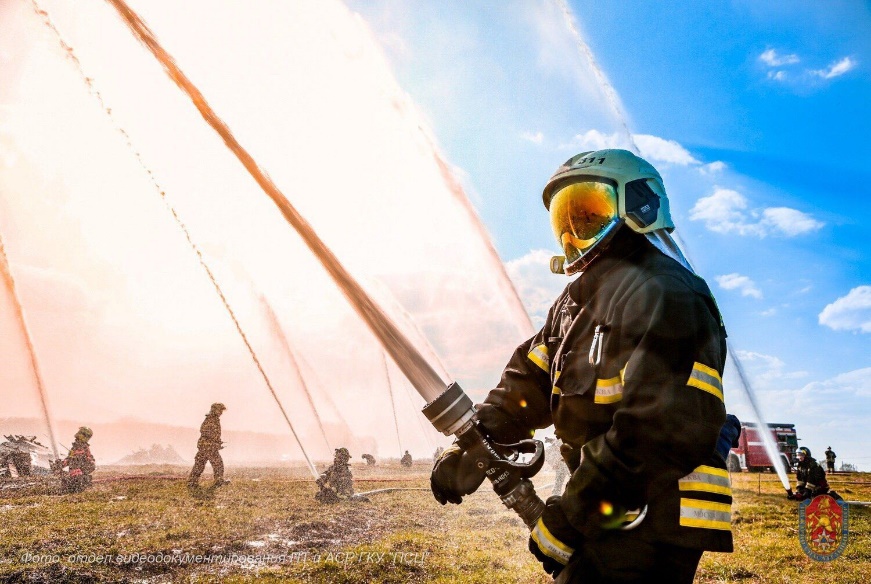 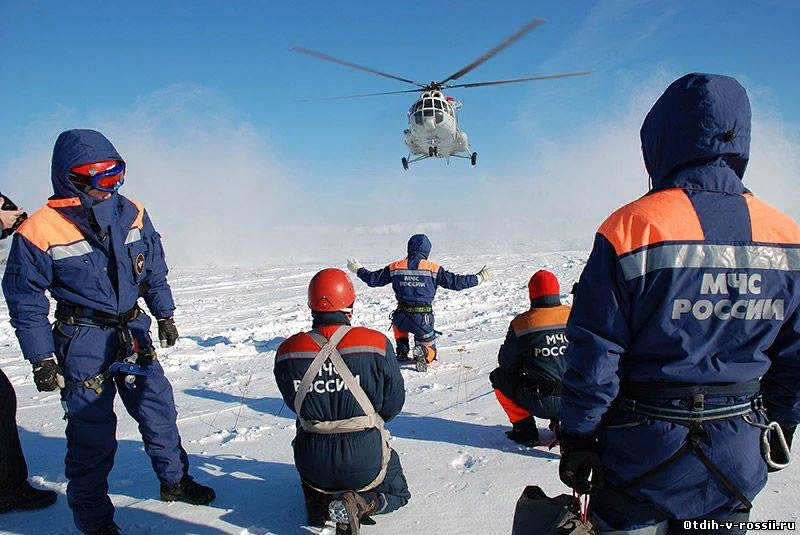 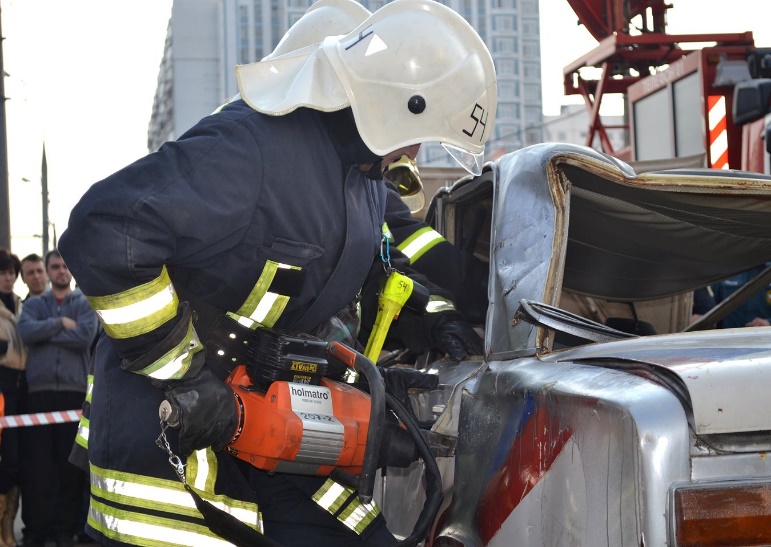 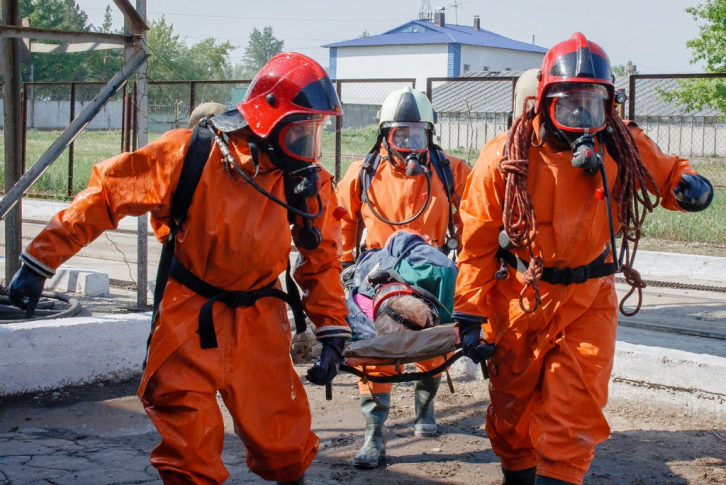 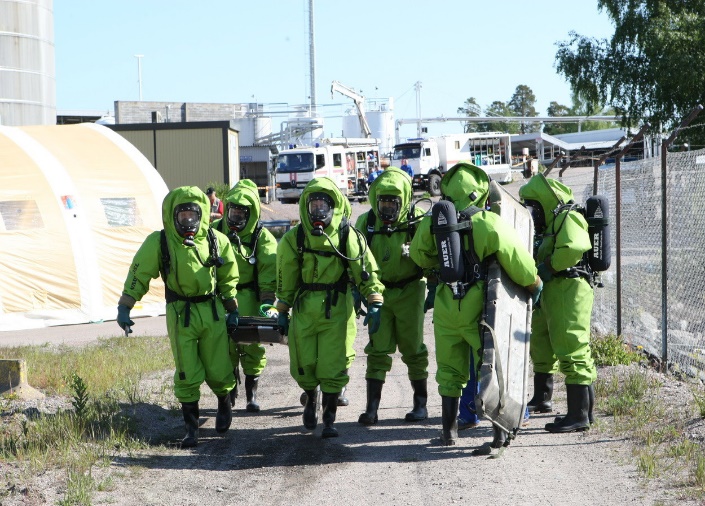 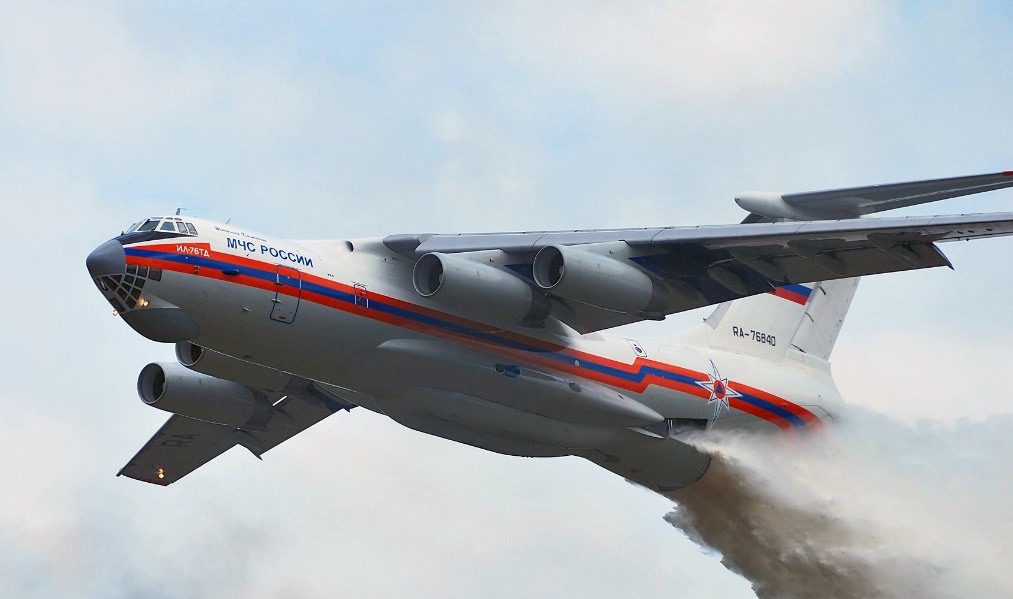 Гражданская оборона  - это система мер, направленных  на подготовку к защите и защиту населения, материальных и культурных ценностей на территории Российской Федерации от опасностей, возникающих во время военных действий.
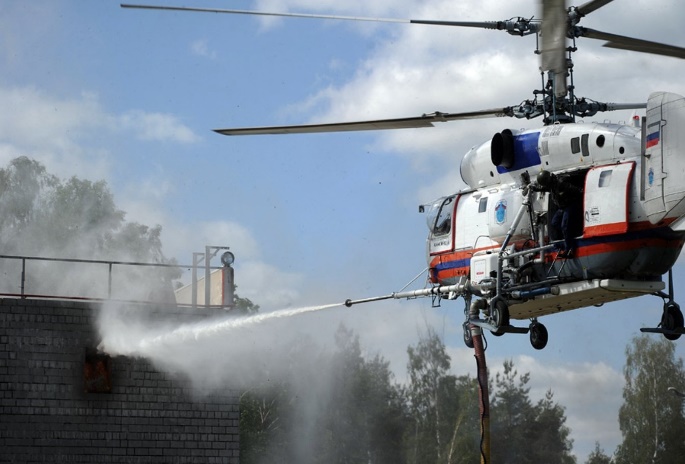 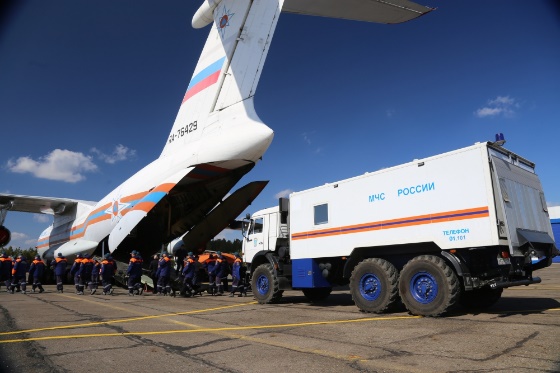 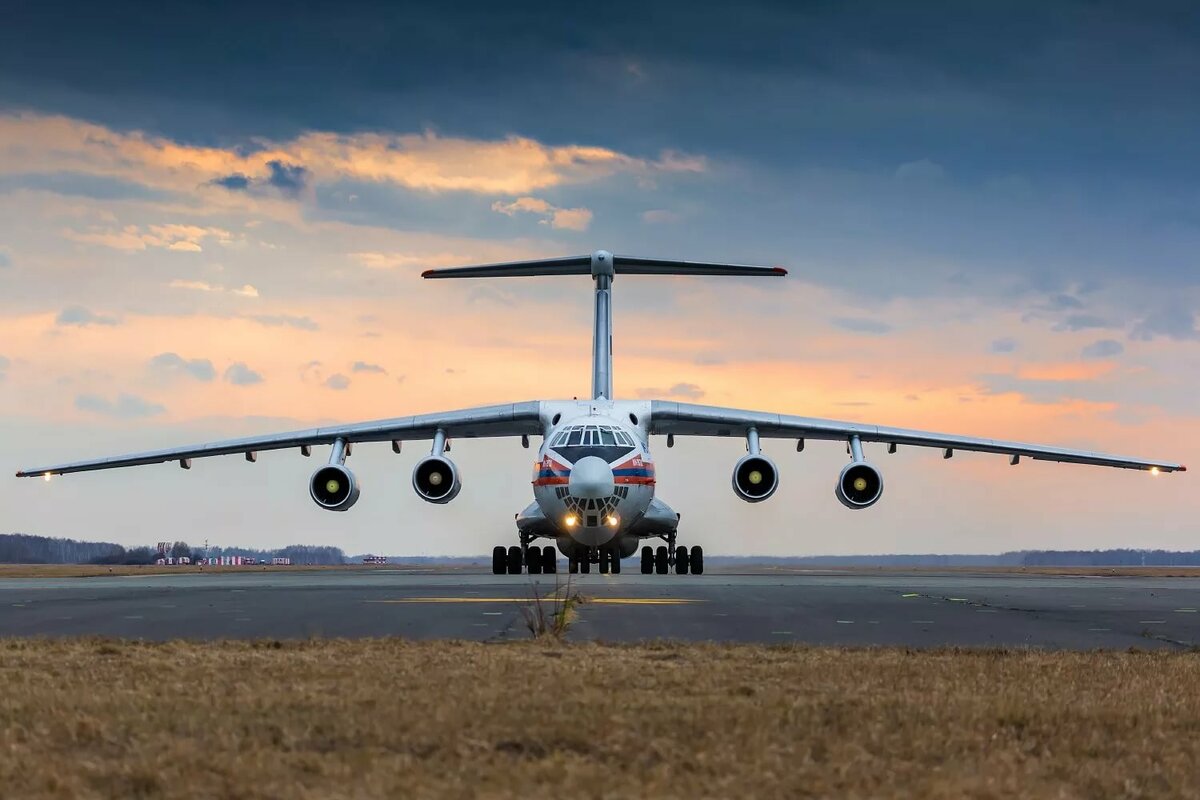 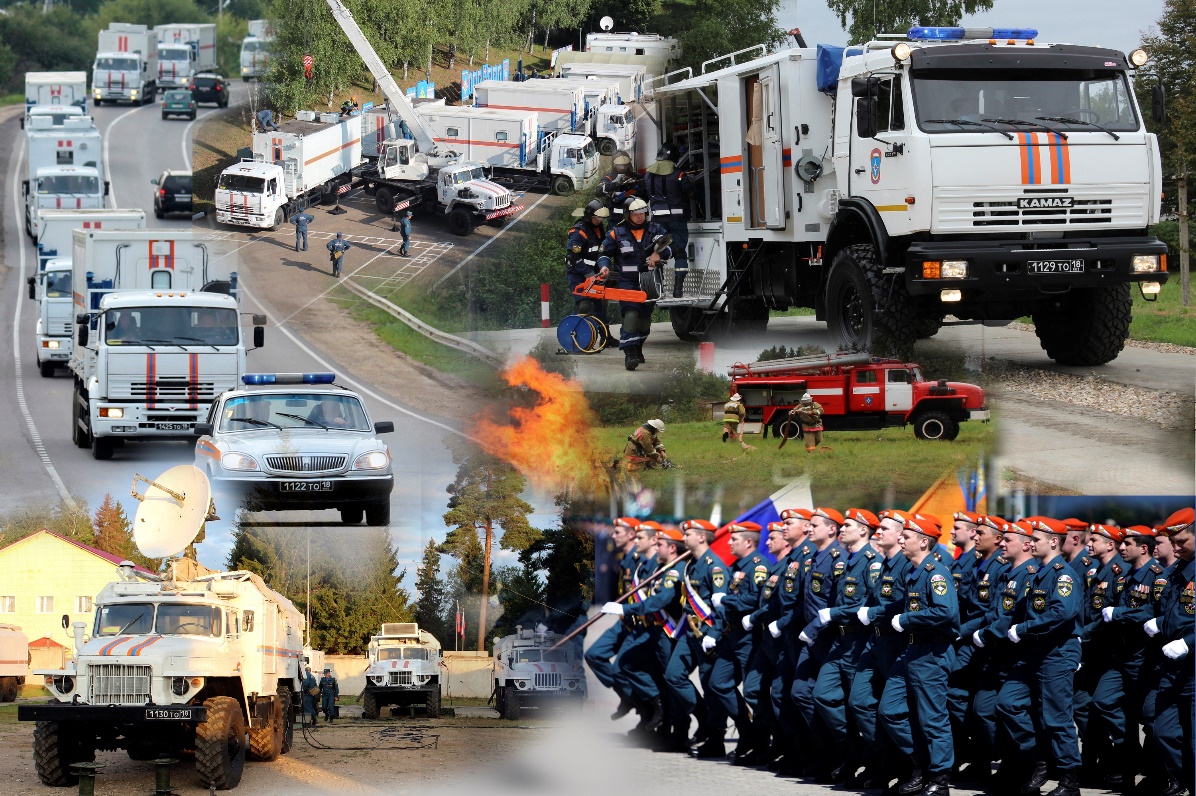 В настоящее время это отлаженная и эффективно работающая система, оказывающая экстренную помощь при чрезвычайных ситуациях не только в нашей стране, но и за рубежом. В ее состав входят противопожарная служба, войска гражданской обороны, авиация, поисково-спасательные подразделения, работающие в круглосуточном режиме реагирования на чрезвычайные происшествия
Сигнал  «ВНИМАНИЕ ВСЕМ!» и действия по нему
Это должен знать каждый!
Сигнал «ВНИМАНИЕ ВСЕМ!» - условный сигнал, передаваемый по системе оповещения и являющийся командой для осуществления определенных мероприятий, службами, силами гражданской обороны и населением.
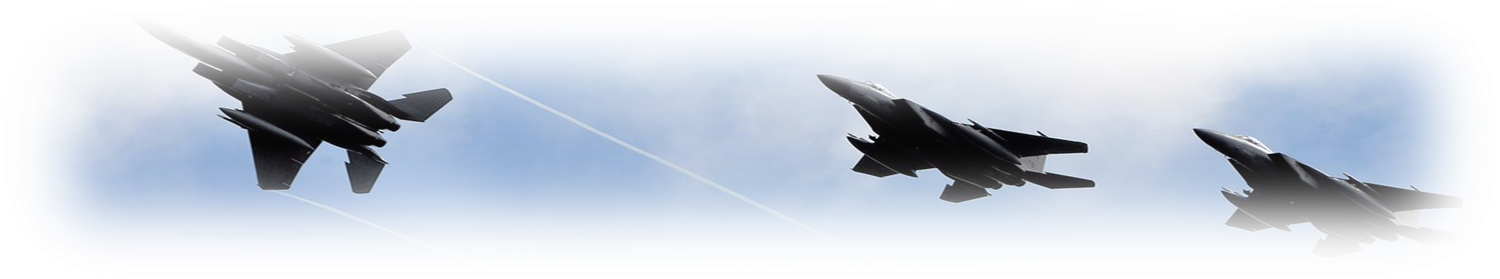 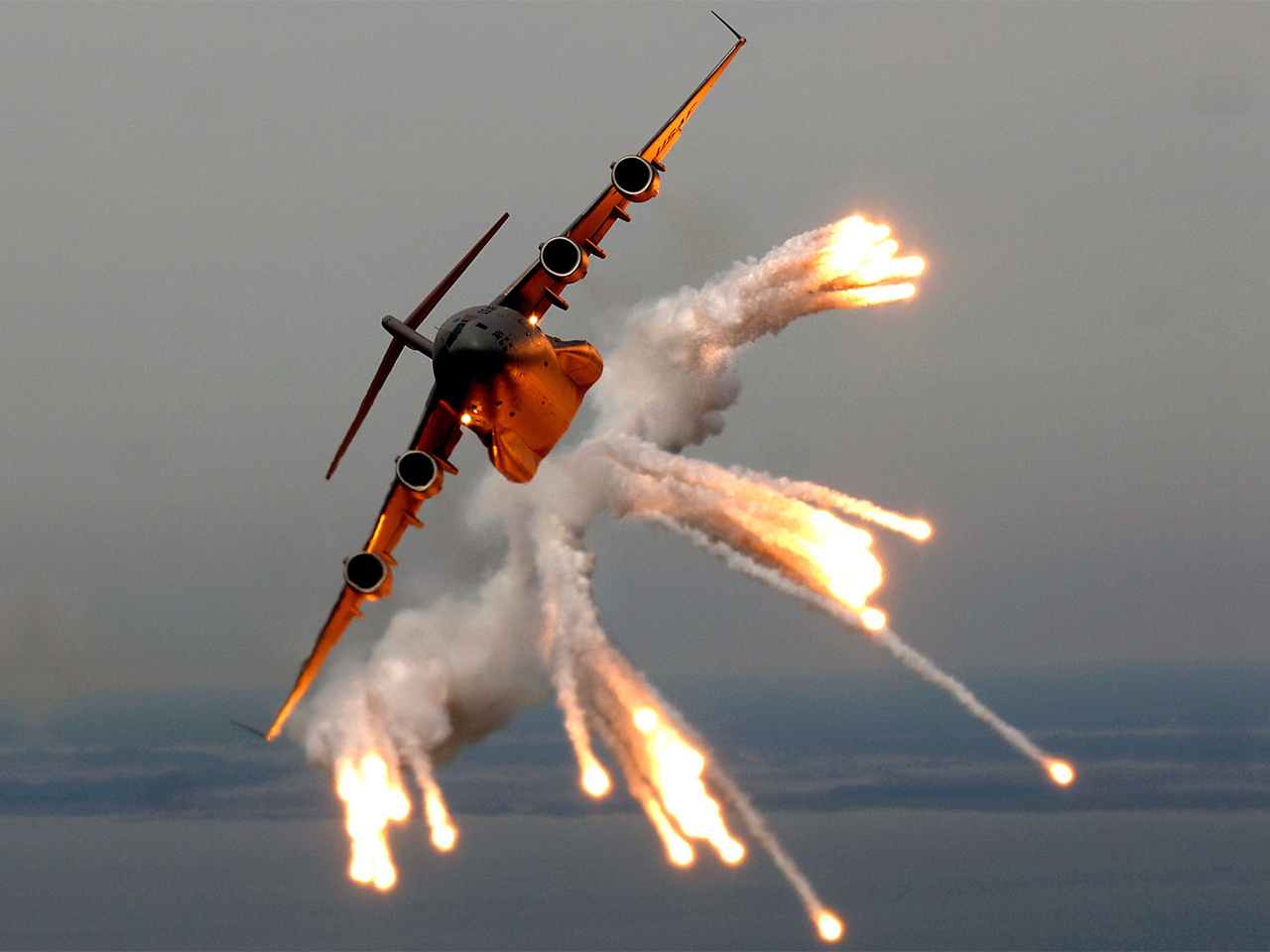 СИГНАЛ «ВНИМАНИЕ ВСЕМ!»
предусматривает включение сирен, прерывистых гудков и других средств громкоговорящей связи с последующей передачей речевой информации.
Если вы услышали продолжительный вой сирены - это сигнал «ВНИМАНИЕ ВСЕМ!». Он означает, что сейчас по радио и телевидению прозвучит экстренное сообщение о том, какая именно опасность угрожает людям и как действовать в данном случае.
При этом необходимо включить телевизор, радиоприёмник, репродуктор радиотрансляционный сети и прослушать указания о порядке действий населения.
Сигнал гражданской обороны «Воздушная тревога» подается для предупреждения всего населения о возникшей непосредственной угрозе ракетной и авиационной опасности по поражению противником данного муниципального района (городского округа) с воздуха. С этой целью используются все технические средства связи и оповещения, включаются электросирены, которые подают продолжительный (в течение 3 мин) завывающий сигнал. Одновременно по местному радиовещанию в течение 2-3 мин передается сигнал гражданской обороны (текстовое сообщение): «ВНИМАНИЕ! ВНИМАНИЕ! Граждане! Воздушная тревога! Воздушная тревога! и далее идет обращение к гражданам о порядке их действия».
	Этот же сигнал (сообщение) будет передаваться и по телевидению, а также повсеместно дублироваться прерывистыми сигналами сирен предприятий, гудками тепловозов, судов и других транспортных средств.
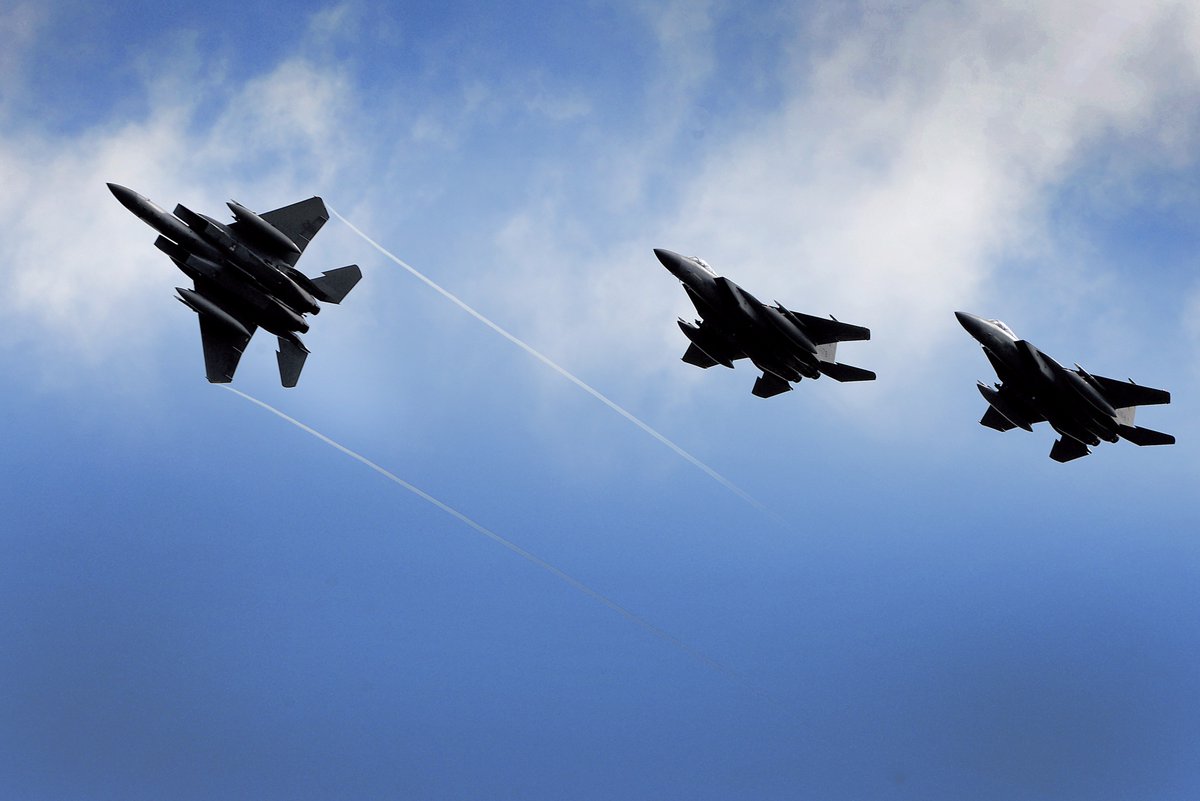 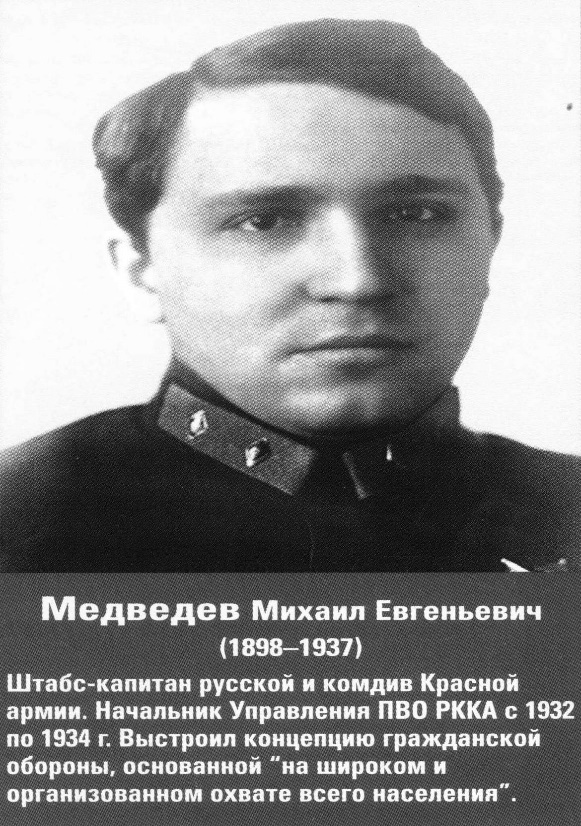 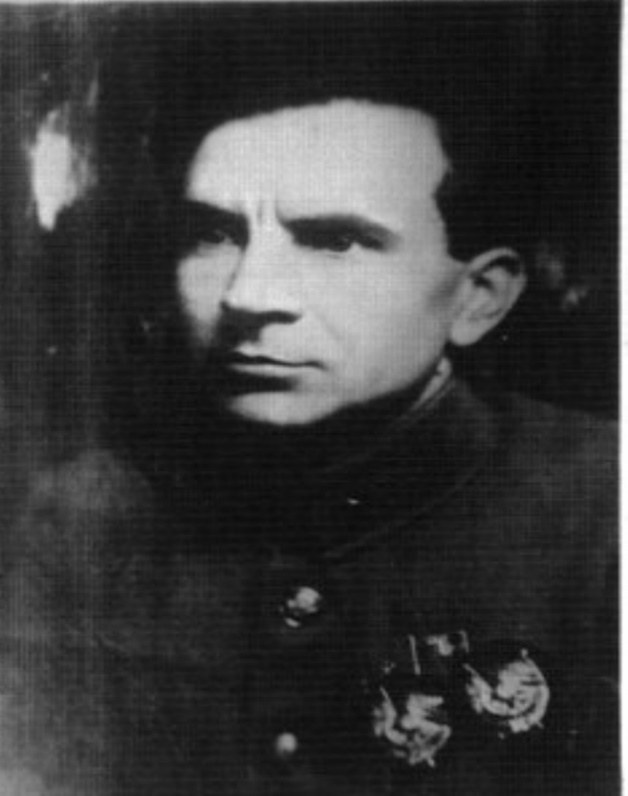 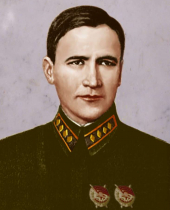 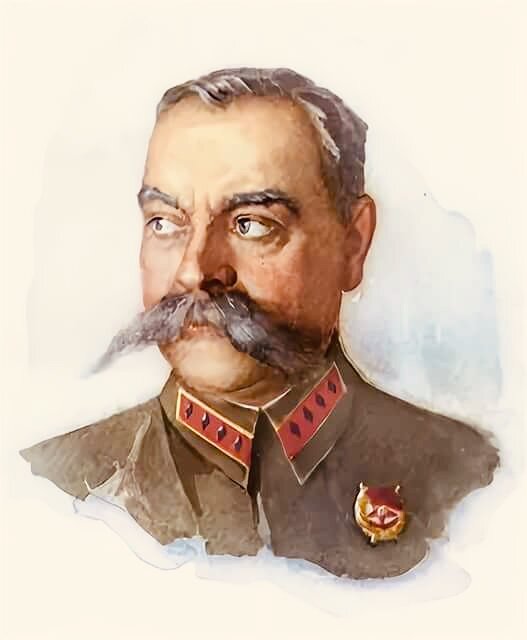 ПРЕДУПРЕЖДЕНИЕ. СПАСЕНИЕ. ПОМОЩЬ
Министерство РФ по делам гражданской обороны, чрезвычайным ситуациям и ликвидации последствий стихийных бедствий.
         Спасатель и пожарный - не просто профессия. Это образ жизни, постоянная готовность к самопожертвованию, к подвигу, который считают просто работой. Рисковать собой ради другого.
         Министерство для каждого россиянина символизирует то, что человек не останется один на один с бедой, ему помогут и поддержат в любой сложной ситуации. Отвага и профессионализм, поддержка каждому, ждущему помощи, - в этом и видят свое призвание сотрудники ведомства.
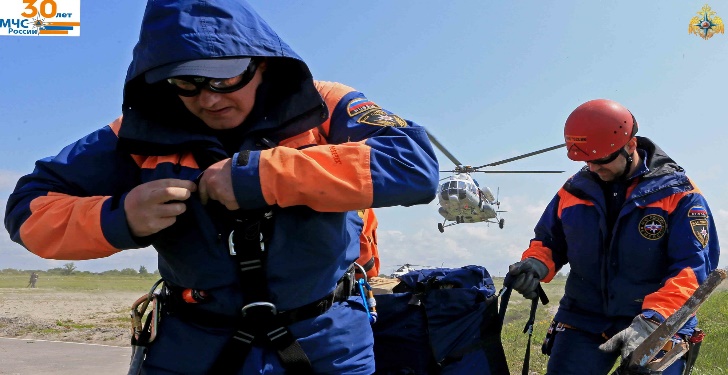 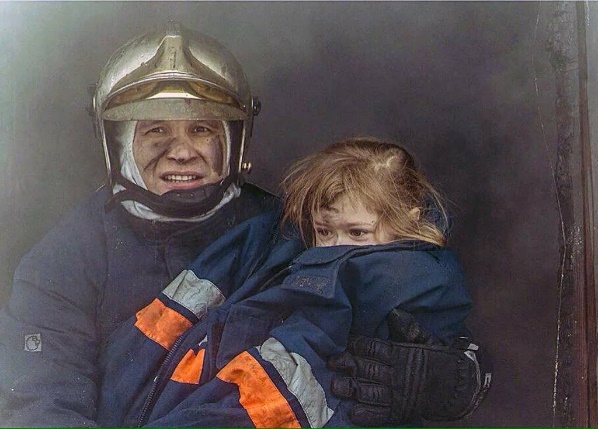 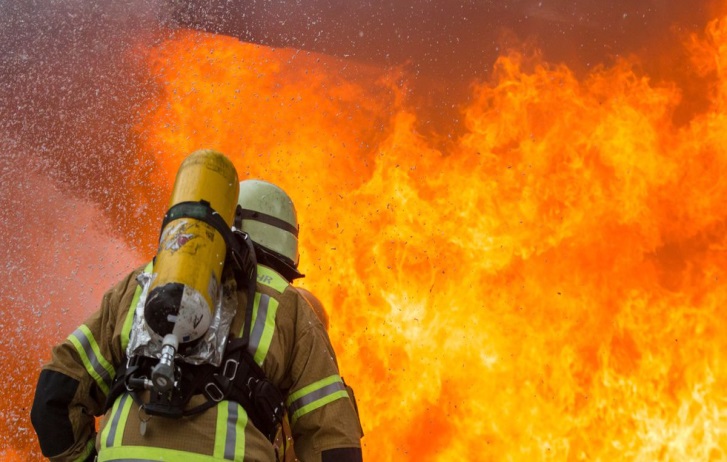 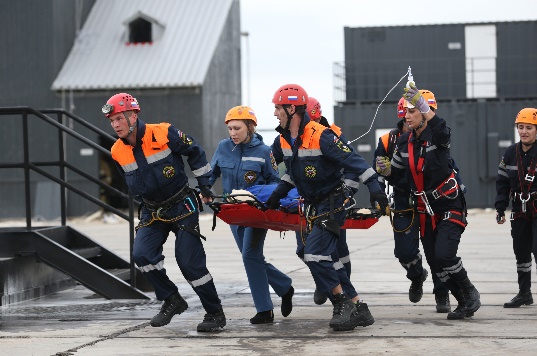 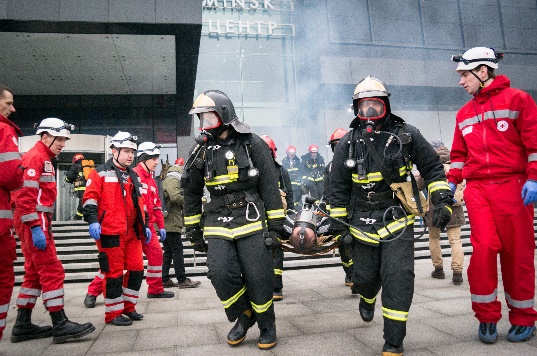 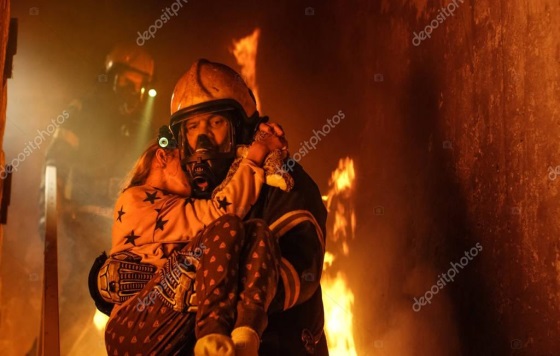 При создании МЧС России по крупицам собирался накопленный в стране опыт спасения людей и работы в обстановке чрезвычайных ситуаций. На протяжении 31 года ведомство достойно отвечает на новые вызовы и угрозы, добивается снижения количества происшествий и пожаров, оправдывает доверие тех, кто нуждается в помощи, отдает все свои силы и знания самому благородному делу - сохранению жизней людей.
       МЧС России планомерно обновляет технику и оборудование, повышая эффективность, мощь и совершенствуя способность противостоять любым угрозам природного и техногенного характера.              
       Министерство - это десятки тысяч спасателей и пожарных, горноспасателей, инспекторов ГИМС, психологов, кинологов, водолазов и саперов. Их труд вносит весомый вклад в обеспечение национальной безопасности и благополучие России. Результат этой работы – сотни тысяч спасенных жизней. 
       Впереди еще много задач, решение которых поможет сделать работу спасателей и пожарных продуктивнее, а защиту людей от современных опасностей и угроз - надежнее.